NATIONAL CENTER FOR CASE STUDY TEACHING IN SCIENCE
A Presentation to Accompany the Case Study:
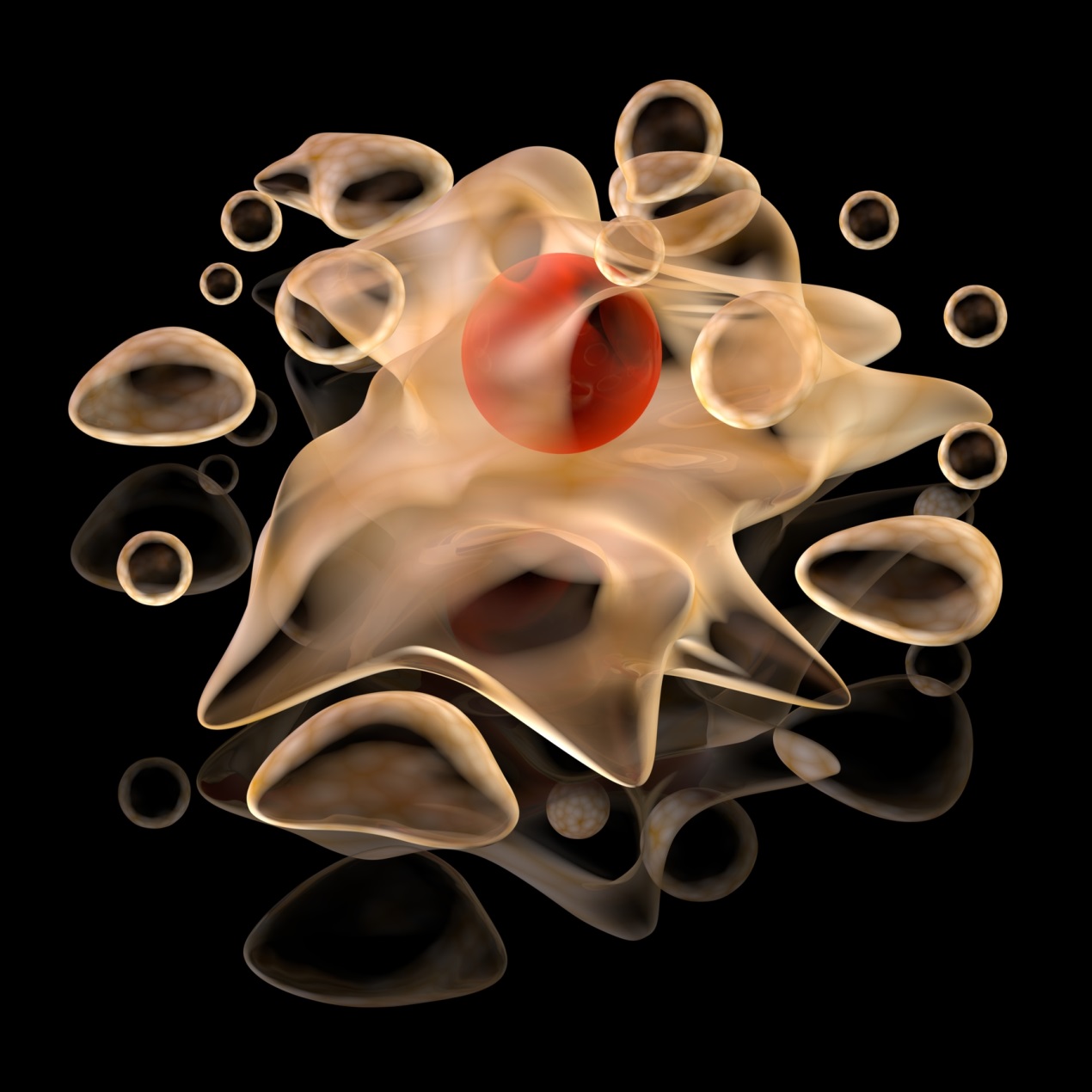 Death Becomes Us: Apoptosis and Carcinogenesis
by 
Michele M. Cox
Department of Biology
University of the Virgin Islands
[Speaker Notes: Credit: Licensed image ©Dmitry Knorre | Dreamstime.com, ID27827210.]
apoptotic 
signal
Figure 1
Caspase Activation during Apoptosis
Initiator Caspase
adaptor proteins
adaptor-binding domain
large subunit
cleavage 
sites
protease domain
DIMERIZATION, ACTIVATION & CLEAVAGE
active caspase
small subunit
inactive monomers
active caspase
ACTIVATION BY CLEAVAGE
Executioner Caspase
CLEAVAGE OF MULTIPLE SUBSTRATES
APOPTOSIS
Fas ligand
Cell Membrane
Fas receptors
Figure 2
Extrinsic Pathway
(Fas Ligand) Mechanism 1
FADD
DISC
Caspase-8
inactive
Caspase-8
active
Caspase-3
APOPTOSIS
Fas ligand
Cell Membrane
Fas receptors
Apaf-1
Figure 3
Extrinsic Pathway
(Fas Ligand) Mechanism 2
FADD
DISC
dATP/ATP
Mitochondria
Caspase-8
inactive
Cytochrome c
Bid C terminal
Caspase-8
active
Bid
Caspase-3
Caspase-9
inactive
Caspase-9
active
APOPTOSIS
Apoptosome
Cell Membrane
Apoptotic Stimuli
Apaf-1
Figure 4
Induction of Apoptosis (Intrinsic Pathway
Bax
dATP/ATP
Mitochondria
Cytochrome c
Caspase-3
Caspase-9
inactive
Caspase-9
active
APOPTOSIS
Apoptosome
Figure 5
Execution Phase of Apoptosis
Membrane blebbing
Normal cell
Cell shrinkage
Chromatin Condensation
Apoptotic body formation
Lysis of Apoptotic bodies
Nuclear collapse
Continued blebbing
Fas ligand
Cell Membrane
Fas receptors
Figure 6
Regulation of apoptosis
 by c-FLIP
FADD
DISC
c-FLIP
Caspase-8
inactive
c-FLIP
TRAF2
RIP
Raf-1
Caspase-8
active
Caspase-3
ERK
FLIP
APOPTOSIS
PROLIFERATION/DIFFERIATION
APOPTOTIC 
STIMULUS
Inactive effector
Bcl2 family protein
aggregated 
active effector
Bcl2 family protein
Intermembrane
 space
cytochrome c
other proteins in
Intermembrane space
Figure 7
Role of pro-apoptotic
effector Bcl2 family proteins in the intrinsic
pathway of apoptosis.
active anti-apoptotic
Bcl2 family protein
Inactive effector
Bcl2 family protein
Intermembrane
 space
cytochrome c
other proteins in
Intermembrane space
Figure 8
Role of anti-apoptotic
Bcl2 family proteins in the intrinsic pathway of apoptosis.
inactive anti-apoptotic
Bcl2 family protein
APOPTOTIC 
STIMULUS
aggregated 
active effector
Bcl2 family protein
Activated BH3-only
protein
Intermembrane
 space
cytochrome c
other proteins in
Intermembrane space
Figure 9
BH3-only protein activation during apoptosis